ВОТ КАКИЕ МЫ!ГРУППА «КОЛОБОК»
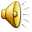 ГОТОВИМСЯ К ВЫСТАВКЕ«ОСЕНЬ К НАМ ПРИШЛА»
ПОГУЛЯЕМ, ПОГУЛЯЕМ, В САДИКЕ В СВОЕМЖЕЛТЫХ ЛИСТЬЕВ, КРАСНЫХ ЛИСТЬЕВ МНОГО НАБЕРЁМ
ОСЕННЕЕ РАЗВЛЕЧЕНИЕ
ЗНАКОМИМСЯ СО ЗВУКАМИ
ВОТ КАКИЕ МЫ АКТЕРЫ !
ВЫСТАВКА «КАЗАЧИЙ БЫТ»
Физическая культура
СПАСИБО ЗА ВНИМАНИЕ!